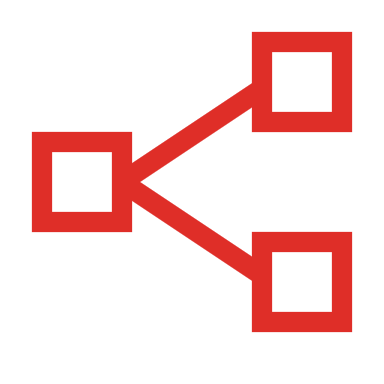 A-List Data Structures
by David Piepgrass
A-LIST  = All-purpose List
An open-source data structure that I wrote
Implements IList<T>
this[index], Add, Insert, RemoveAt, etc.
Inspired by B+ Tree
“Semi-persistent”
Mucho functionality
A-LIST = All-purpose List:
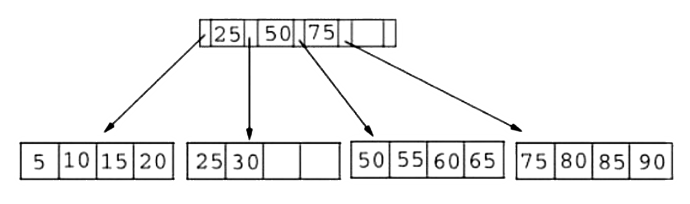 A-LIST = All-purpose List:
+
But what is persistence?
A-LIST = All-purpose List:
// linked list node inside public-facing PList<T>
class PNode<T> {
    public PNode(T value, PNode<T>? next) {…}
    public readonly T Value;
    public readonly PNode<T>? Next;
}

public struct PList<T> : IEnumerable<T>
{
    private PNode<T>? _node;
    private PList(PNode<T> n) => _node = n;

    public void Add(T item)
    {
        _node = new PNode<T>(item, _node);
    }
public T Head           => _node.Value;
    public PList<T> Tail => new PList<T>(_node.Next);
    public bool IsEmpty  => _node == null;

    public IEnumerator<T> GetEnumerator()
    {
        PNode<T> n = _node;
        while (n != null) {
            yield return n.Value;
            n = n.Next;
        }
    }
    IEnumerator IEnumerable.GetEnumerator() 
        => GetEnumerator();
}
A-LIST = All-purpose List:
PList<int> A = new PList<int>();
A.Add(7);
A.Add(3);
PList<int> B = A;
A.Add(9);
A.Add(1);
B.Add(3);
B.Add(1);
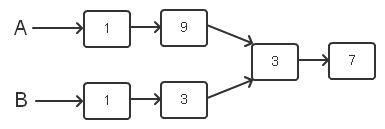 A-LIST = All-purpose List:
var list = new AList<string>(4); // Max node size 4 (default is 64)
list.AddRange("[…] You can dedicate yourself to fighting for a principle.".Split(' '));
list.RemoveAt(0);
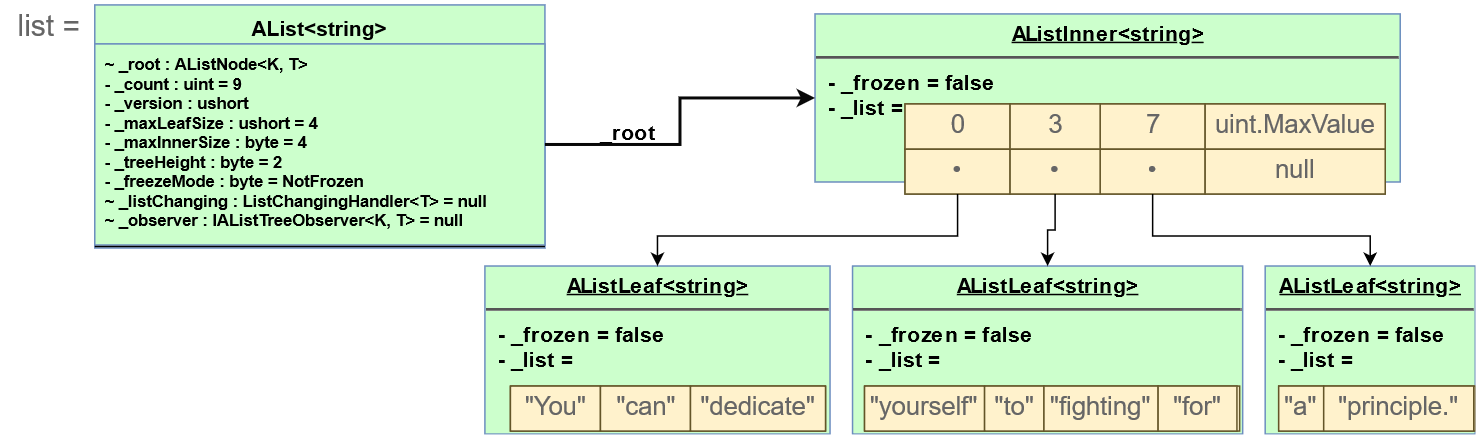 A-LIST = All-purpose List:
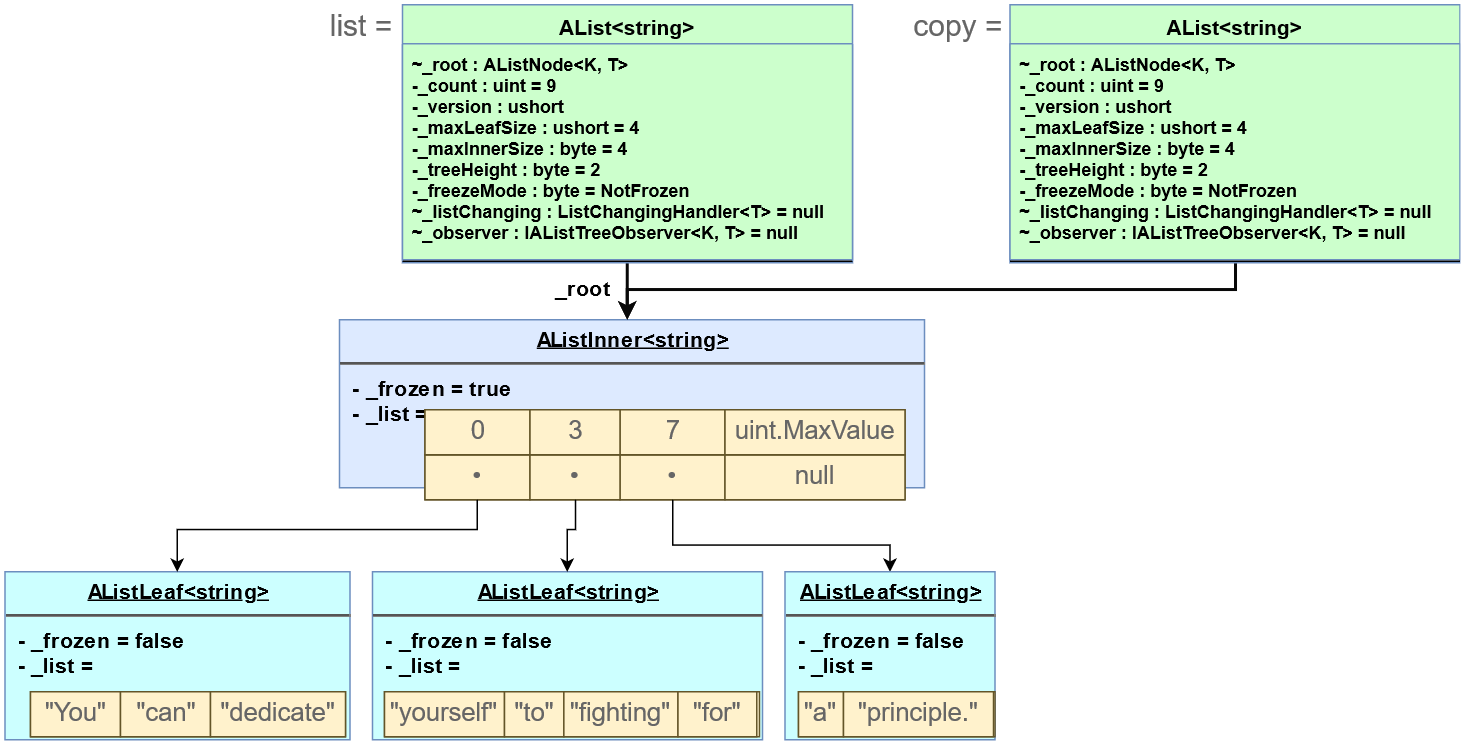 var copy = list.Clone(); // after this
copy.Add("Bret Victor");
copy.Add("Inventing on Principle");
A-LIST = All-purpose List:
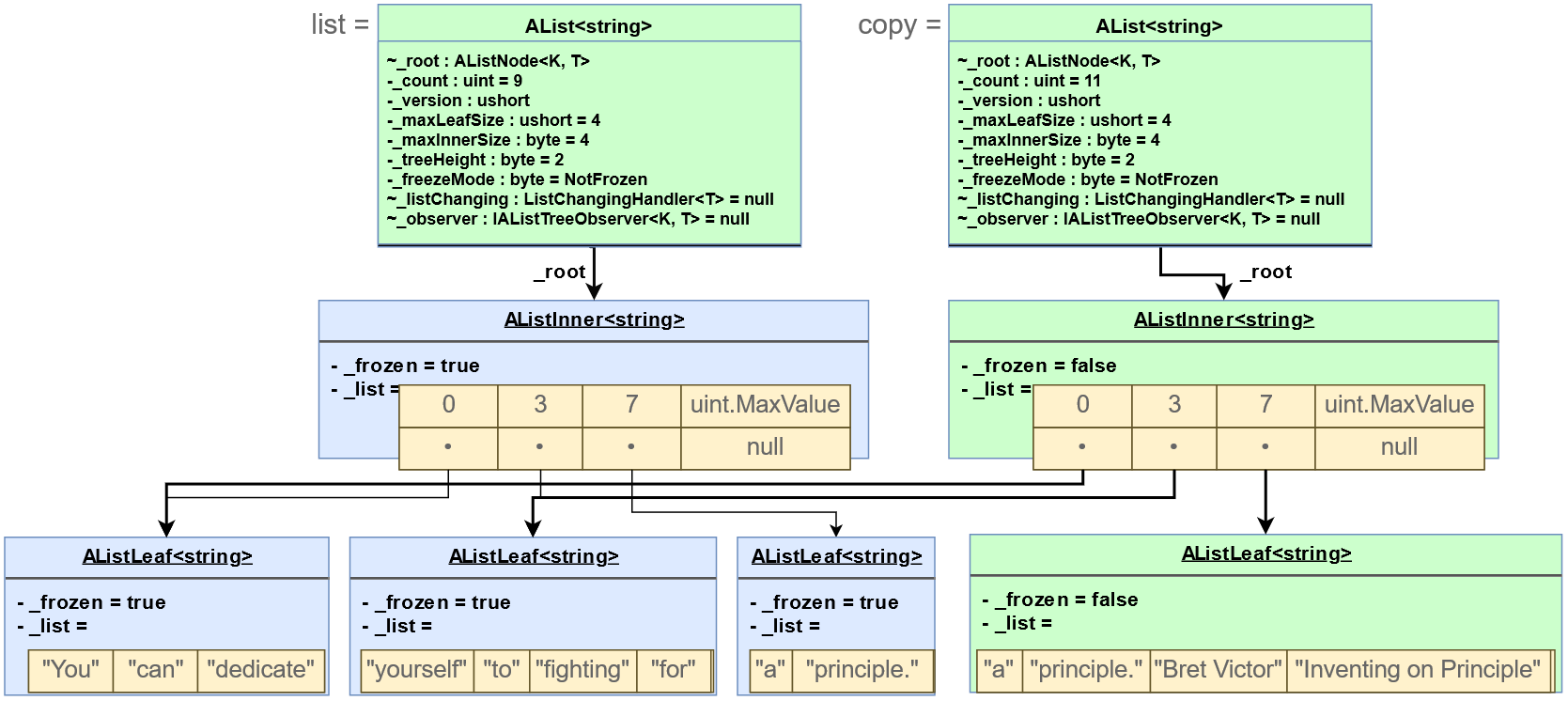 var copy = list.Clone();
copy.Add("Bret Victor");
copy.Add("Inventing on Principle");
// here
A-LIST = All-purpose List:
+
+
+
A-LIST = All-purpose List:
+
+
+
A-LIST Bonus Methods
Bonus methods:
Fast bulk changes: AddRange, InsertRange, RemoveRange
e.g. AddRange(L) takes O(log(this.Count) + L.Count) time
Freeze(): blocks future changes (via ReadOnlyException; clones are unfrozen)
Fast merge: Prepend, Append, InsertRange
Fast split: RemoveSection (removes a sublist and returns it)
Fast partial clone: CopySection (marks part of tree as frozen)
Views: ReverseView, Slice(start, count)
TryGet, TrySet: easier and faster than “if (i >= 0 && i <= Count) { use list[i] }”
Sort(): custom algorithm for AList<T>
Observability / tree observers: ListChanging event / AddObserver, RemoveObserver
More stuff: First, Last, IndexesOf(T), Swap(AList<T>), RemoveAll(Predicate<T>)
A-LIST Bonus Methods
var list  = new  List<int>(Enumerable.Range(0, 999999));
var alist = new AList<int>(Enumerable.Range(0, 999999));
var tracker = alist.StatisticTracker(i => (double)i);
tracker.Statistic.StdDeviation(); // cause initial calculation
void Report(Statistic stat, int millisec)
{
    WriteLine($"Time (ms): {millisec}");
    WriteLine($"  Average: {stat.Avg()}");
    WriteLine($"  Std Dev: {stat.StdDeviation()}");
    WriteLine();
}
Time (ms): 0
  Average: 499999.041976042
  Std Dev: 288674.922399532
var timer = new SimpleTimer();
alist[12345] = 54321;
Report(tracker.Statistic, timer.Restart());
Time (ms): 31
  Average: 499999.041976042
  Std Dev: 288674.922398887
list[12345] = 54321;
Report(list.Aggregate(new Statistic(), 
  (s, i) => { s.Add(i); return s; }), timer.Restart());
A-List pros & cons
Advantages vs List<T>:








Disadvantages vs List<T>:
List<T> is usually faster (except insert/remove)
A-LIST Variants
BList<T>: sorted list
Like AList<T>, but keeps list sorted (has no Insert method)
Uses less memory than SortedDictionary<K,V>
Can find nearest item with FindLowerBound, FindUpperBound
More bonus methods: DoRange, IndexOfExact
A-LIST Variants
BDictionary<K,V>: sorted dictionary
Implements IDictionary<K,V>, IReadOnlyDictionary<K, V>
Uses less memory than SortedDictionary<K,V>
Can find nearest item with FindLowerBound, FindUpperBound
More bonus methods: AddIfNotPresent, ReplaceIfPresent, SetAndGetOldValue
A-LIST Variants
BMultiMap<K,V>: allows duplicate keys
Implements IReadOnlyDictionary<K, BMultiMap<K,V>.ValueList>)
Uses less memory than SortedDictionary<K,V>
Can find nearest item with FindLowerBound, FindUpperBound
Derived from BList<KeyValuePair<K, V>>
More bonus methods: AddIfUnique, IndexOfExact, ...
A-LIST Variants
list = new BMultiMap<int, string>(4) {
   { 1, "one"   },
   { 1, "first"  },
   { 2, "two"   },
   { 2, "second" },
   { 3, "three" },
   { 3, "third"  },
   { 4, "four"  },
   { 4, "fourth" },
   { 5, "five"  },
   { 5, "fifth"  },
};
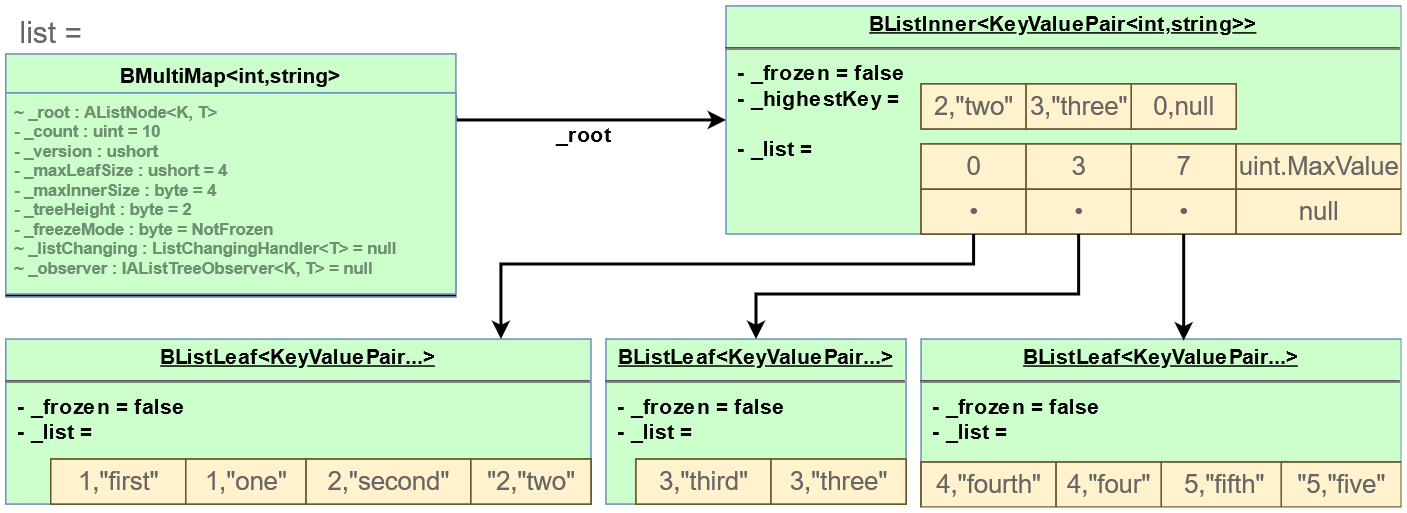 Sorted A-LIST pros & cons
BDictionary vs SortedDictionary:
Saves memory
Can find nearby items (FindLowerBound, FindUpperBound)
Handy bonus methods
Slower at small sizes

BMultiMap vs Dictionary<K, List<V>>:
Easier to use
Saves lots of memory when the lists are very short

(SortedList<T>? Always avoid!)
A-LIST Variants
IndexedAList<T>: accelerates IndexOf(T), Remove(T), Contains(T)
Allows finding items in O(log N) time
Index consumes extra time & memory
Can deactivate: IsIndexed=false
A-LIST Variants
SparseAList<T>: allows “empty spaces” between elements
Spaces consume no memory
Implements ISparseListEx:
InsertSpace, ClearSpace
NextHigherItem, NextLowerItem, IsSet(index)
InsertRange(index, ISparseListSource<T>): preserves sparseness
Items() extension method => sequence of KeyValuePair<int, T>
A-LIST Variants
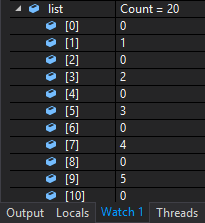 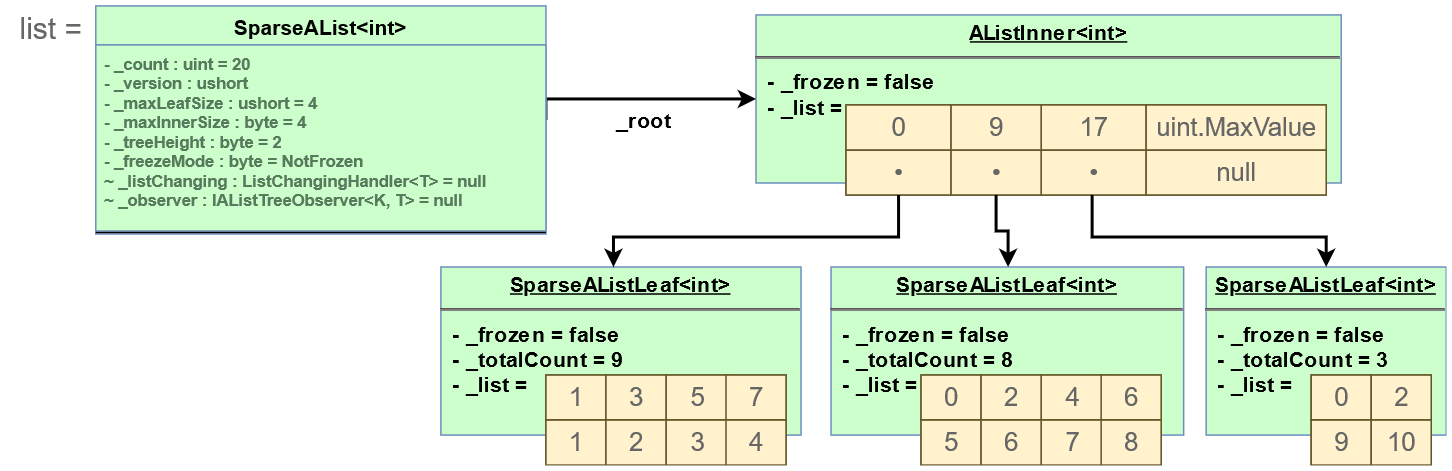 var list = new SparseAList<int>(4);
for (int i = 1; i <= 10; i++) {
    list.AddSpace(1);
    list.Add(i);
}
Opportunities to use A-Lists
Slowness-proofing
for (int i = list.Count - 1; i >= 0; i--)
  if (list[i] > 2)
    list.RemoveAt(i);

list.InsertRange(index, list2);

if (list.Contains(item)) {...} // fast if IndexedAList<T>

List<int> sublist = new List<int>();
for (int i = start; i < start+count; i++)
    sublist.Add(list[i]);
➔ var sublist = list.CopySection(start, count);
➔ var slice = list.Slice(start, count);
Opportunities to use A-Lists
2. Fast Clone()
To efficiently send a list to another thread
To explore a solution space
“try out” permutations of a long list; what-if/incrementals analysis
To save an old version of a list
Undo/redo (But see my UndoStack class for undo/redo)
“Time-travel debugging” (e.g. PSE?)

Node size performance tradeoff:
Large leaf nodes => faster read access
Medium-size nodes => faster changes after cloning
Small nodes => slower, more memory shared
Opportunities to use A-Lists
3. For convenience
✘  T value = i >= 0 && i < list.Count 
                ? list[i] 
                : default(T);
✔T value = list.TryGet(i);

✘ if (i >= 0 && i < list.Count)
      list[i] = newValue;
  else
      Log("Index out of range");
✔if (!list.TrySet(i, newValue))
    Log("Index out of range");
✘ var last = list[list.Count - 1];
✔var last = list.Last;

// Limited BCL equivalents*
✔var s = list.Slice(start, count);
✔var r = list.ReverseView;
// * .NET Core 3 has Spans of arrays.//    Enumerable’s methods like Reverse(),//    Skip() and Take() do not return lists
Opportunities to use A-Lists
3. For convenience
// BMultiMap<K,V> vs Dictionary<K,List<V>>
✘ int key;
    if (dict.ContainsKey(key))
        dict[key].Add(value);
    else
        dict[key] = new List<T>(value);
✔multimap[key].Add(value);

✘  if (dict.TryGetValue(key, out var list)) {
       list.Remove(value);
       if (list.Count == 0)
         dict.Remove(key);
    }
✔multimap[key].Remove(value);
✘  if (!dict.ContainsKey(key))
      dict.Add(key, value);
✔bdict.AddIfNotPresent(key, value);

✘  if (dict.ContainsKey(key))
      dict[key] = value;
✔bdict.ReplaceIfPresent(key, value);
Opportunities to use Sorted A-Lists
4. You need other special functionality or properties
FindLowerBound(key), FindUpperBound(key)
Sparseness (SparseAList)
Observable dictionary (BCL has only ObservableCollection)
Lower memory usage (than Dictionary and SortedDictionary)
Lower maximum latency
Fast insert/remove at any location
Performance tests
AList is rarely the fastest.

Why? Perhaps the many checks: 
List frozen? Nodes frozen?
ListChanging handler? Tree observer?
Concurrent modification?
Method call overheads, dynamic dispatch to different node types

B-Lists are sorted
Hashing beats sorting!
Performance tests
BDictionary vs SortedDictionary vs Dictionary (O(log N) = O(log N) > O(1))
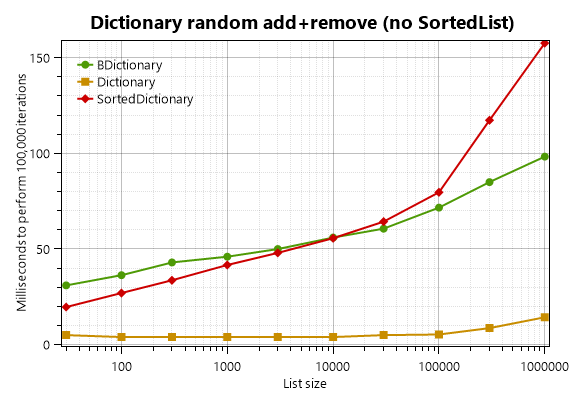 Performance tests
AList vs List<T> (O(log N) < O(N))
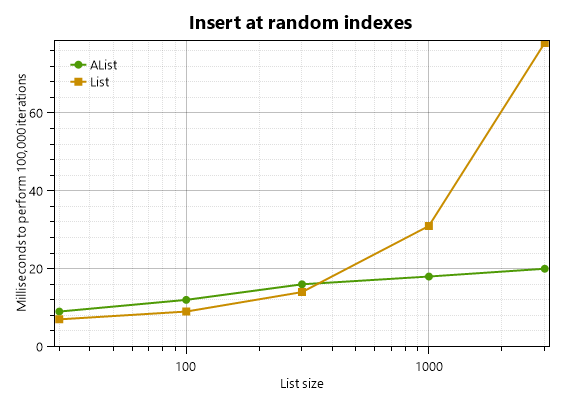 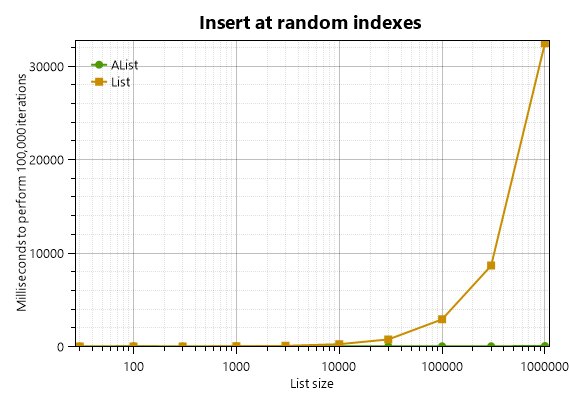 Performance tests
AList vs List<T> (O(log N) > O(1))
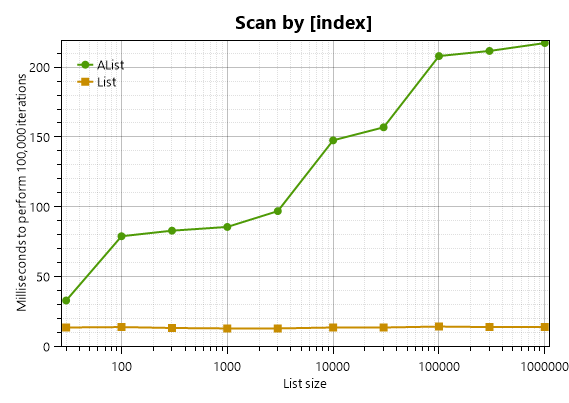 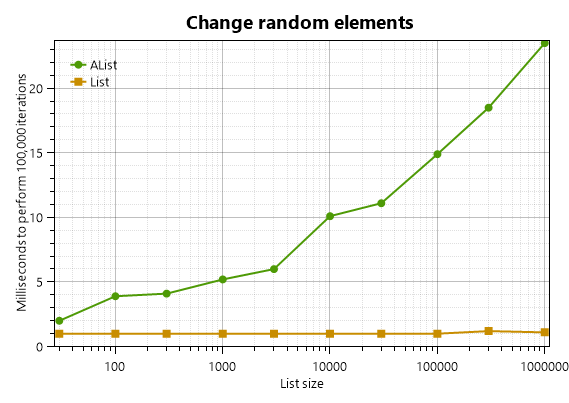 int i = _r.Next(max);
list[i++] = iteration;
list[i] = iteration;
for (int i = 0; i < list.Count; i++)
   sum += list[i];
Performance tests
AList vs List<T> (O(N log N) > O(N))
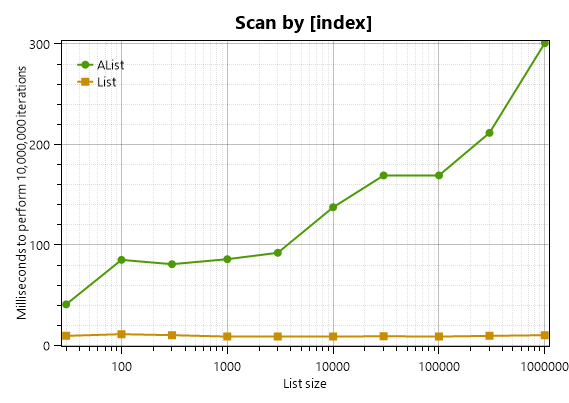 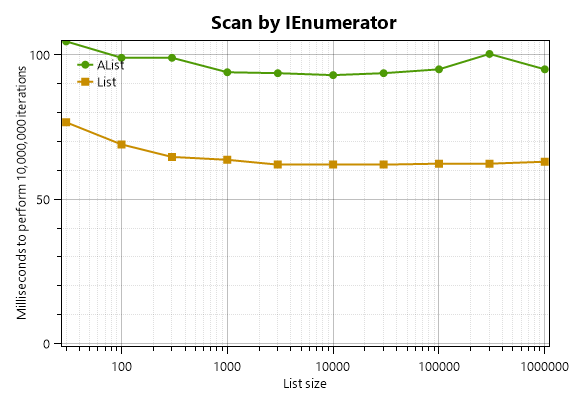 for (...)
   avg = list.Average();
for (int i = 0; i < list.Count; i++)
   sum += list[i];
Performance tests
AList vs List vs AList.AddRange
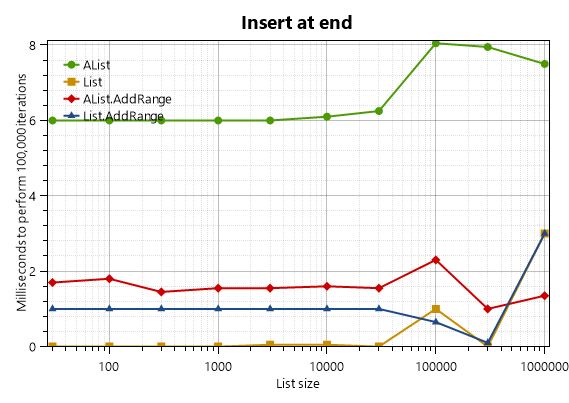 for (int i = 0; i < Iterations; i++)
   alist.Add(i);
alist.AddRange(list2);
MEMORY TESTS
AList vs SortedDictionary vs Dictionary
AList vs List vs LinkedList vs SparseAList
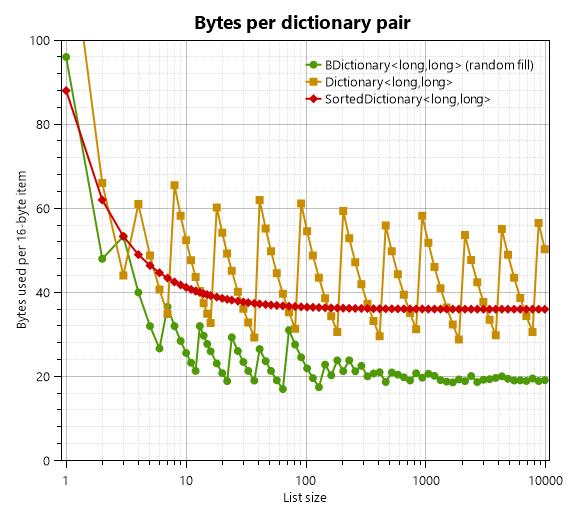 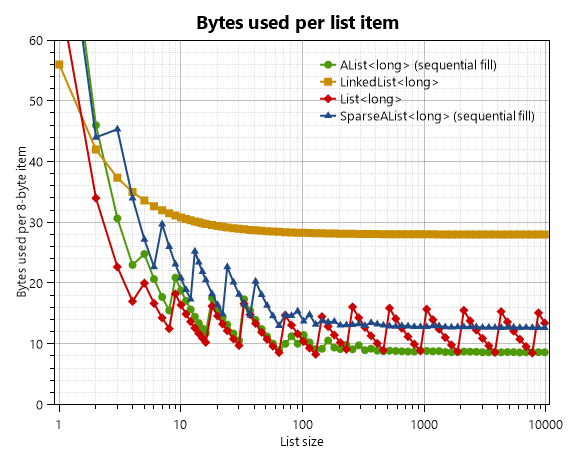 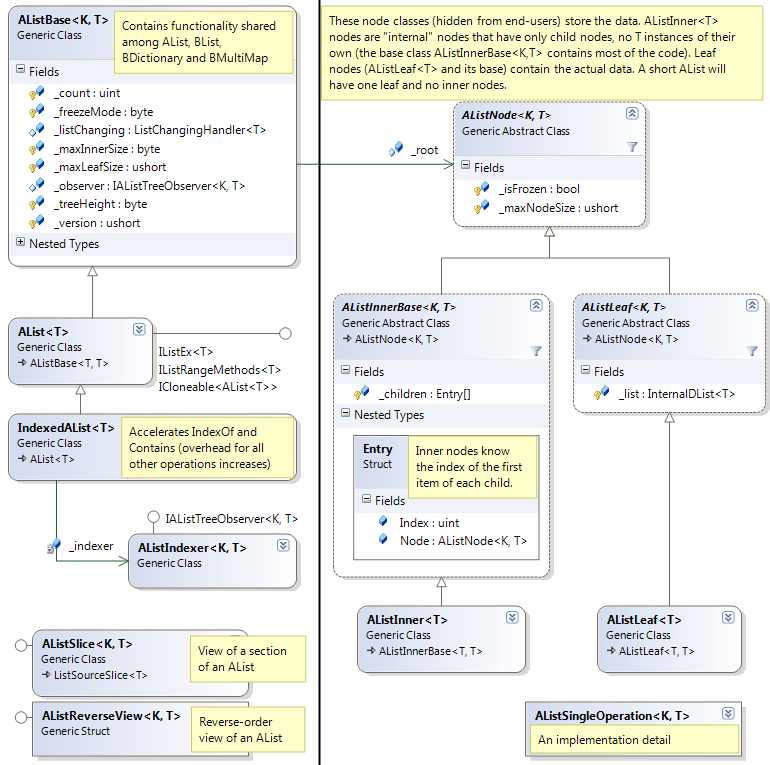 There you have it.
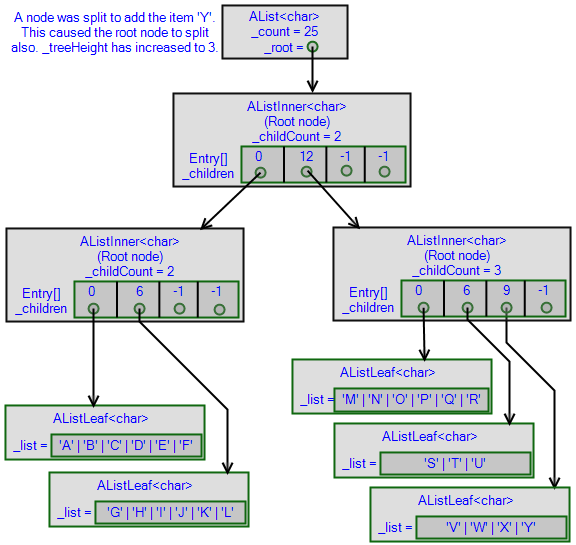 Detailed documentation: core.loyc.net/collections
Find it on NuGet:Loyc.Collections
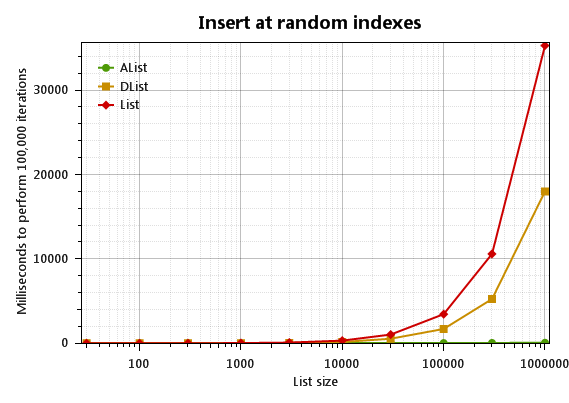 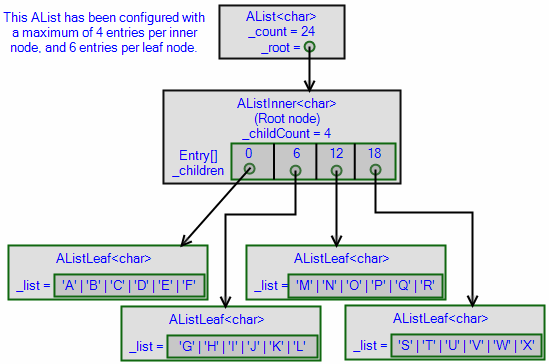 I maDe MORE DATA TYPES!
Open-source Lists (C#)
DList = Deque (simple circular queue)
And InternaalDList (low-level building block)
VList = Another list type
simpler than Alist, more complex than DList
WList = Mutable VList
Convert VList ⟺ WList in constant time
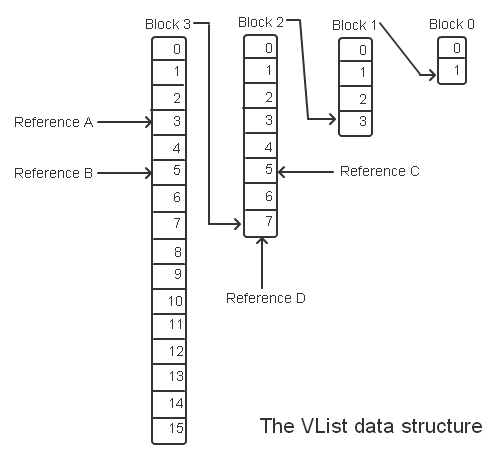 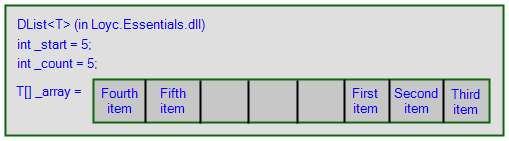 I maDe MORE DATA TYPES!
Open-source Dictionaries & Sets
CPTrie = Compact Patricia Trie (C#)
Great for large collections of URLs
Versions: CPIntTrie<V>, CPStringTrie<V>, CPByteTrie<V>
Semipersistent hash sets (C#)
Immutable: Map<T>, Set<T>, InvertibleSet<T>
Mutable: MMap<T>, MSet<T>
Semipersistent B+ tree (TypeScript)
! Unfrozen copy              _root!
** IsFrozen=true               |
                               |
      +---------+---------+----+----+---------+---------+
      |         |         |         |         |         |
     0x2**     0x3**     0x6**     0x7**     0x9!      0xF**
                |                   |         |
             +--+--+                |      +--+--+
             |     |                |      |     |
           0x13   0x73             0x57  0x09** 0x59**
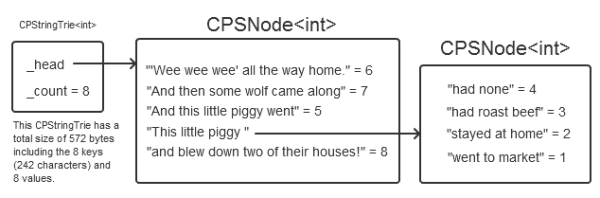 I make other things too!
More collection stuff (C#)
Interfaces
Slice types & adapters
Extension methods
Linq-to-collections
Helper classes for building collection types
Simple logging “Message Sinks” (C#)
Simple internationalization helper (C#)
Symbols in C# (like Ruby, Lisp, ES6)
Math & geometry generics (C#)
I make other things too!
LES & Loyc trees
Loyc tree = Universal syntax tree
LES = C-like syntax, JSON compatible
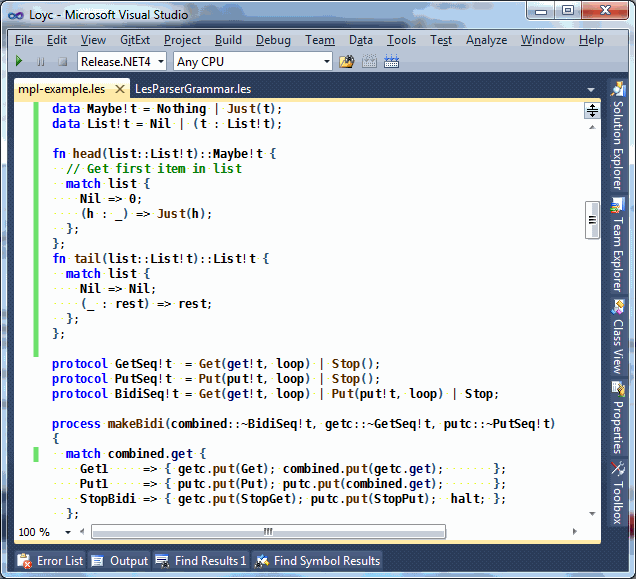 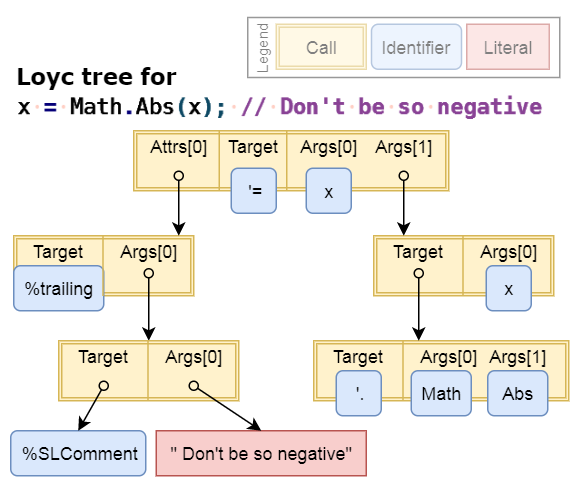 I make other things too!
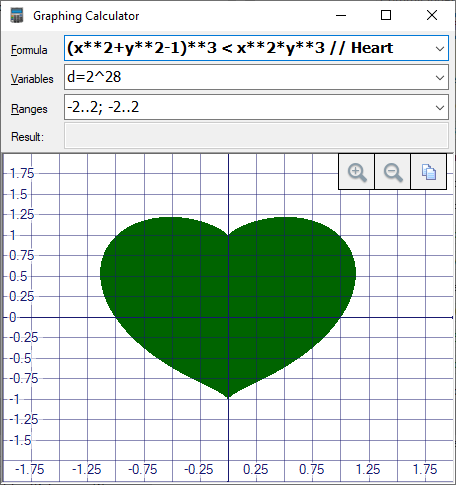 LES & Loyc trees
Loyc tree = Universal syntax tree
LES = C-like syntax, JSON compatible
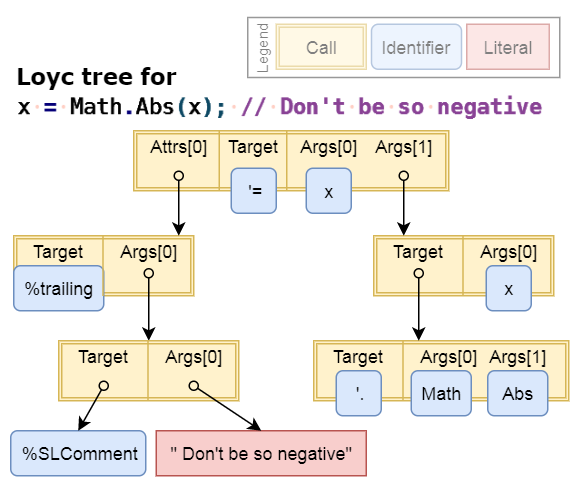 I make other things too!
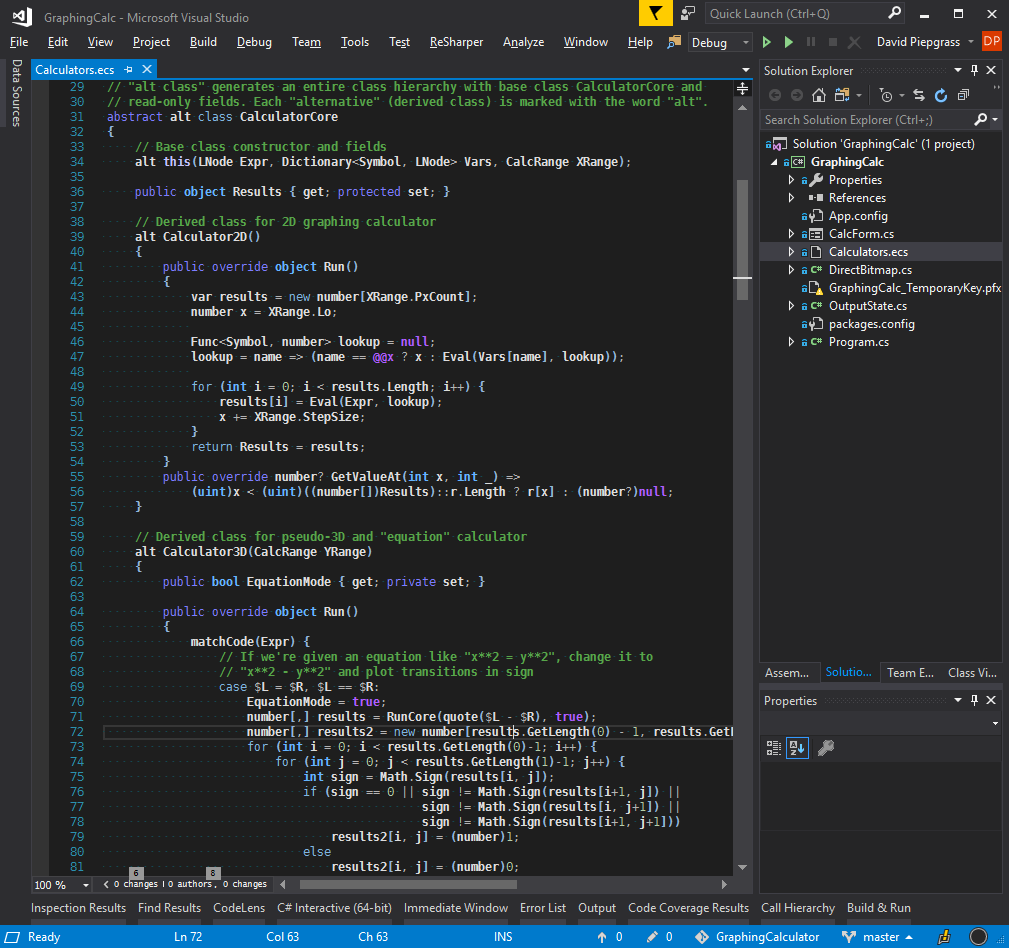 Enhanced C# & LeMP
Preprocessor for C#
Parser Generator for C#: LLLPG
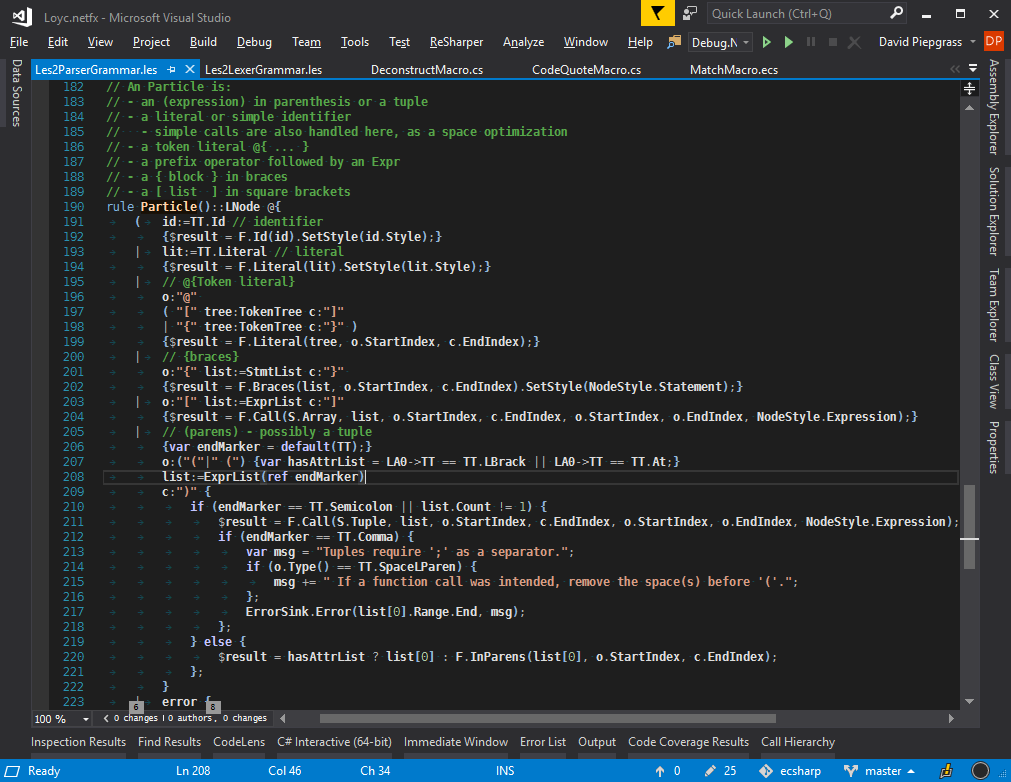 I make other things too!
If you’re at all interested in any of this, let’s chat!







qwertie256   gmail.com
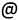